Genres of Literature: definition, specificity of studying
Genre
comes from the Latin ‘genus’ meaning kind or type, 
offers a way of dividing and categorising literature into distinct families or groups.
Pieces of one genre are united by
01
02
composition (organization)
the unity of the theme (depicted subject)
03
04
style
expectations
A literary work can be categorised according to
its effect on the audience (laughter / fear and pity)
its mode of delivery (drama, film, poetry);
the time and place of its composition
Different approaches      subgenres or mixed genres (tragicomedy, Jacobean tragedy,
Restoration comedy, Victorian poetry and modern American Gothic).
Genres help to- orientate readers in texts;- shape readers’ responses to texts ( satisfy or confound); but authorsare dependent upon the ability and willingness of readers to recognise acomplex assortment of generic cues and signals and actively to respond tothem.
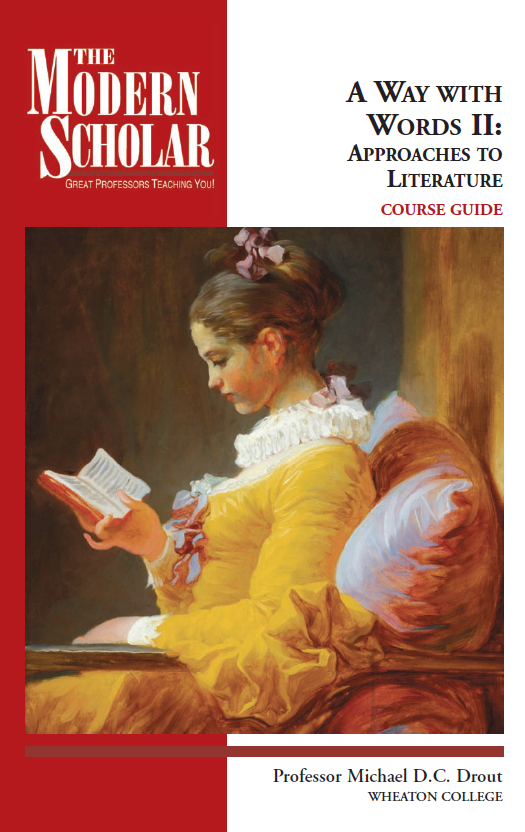 The horizon of expectations
p.34
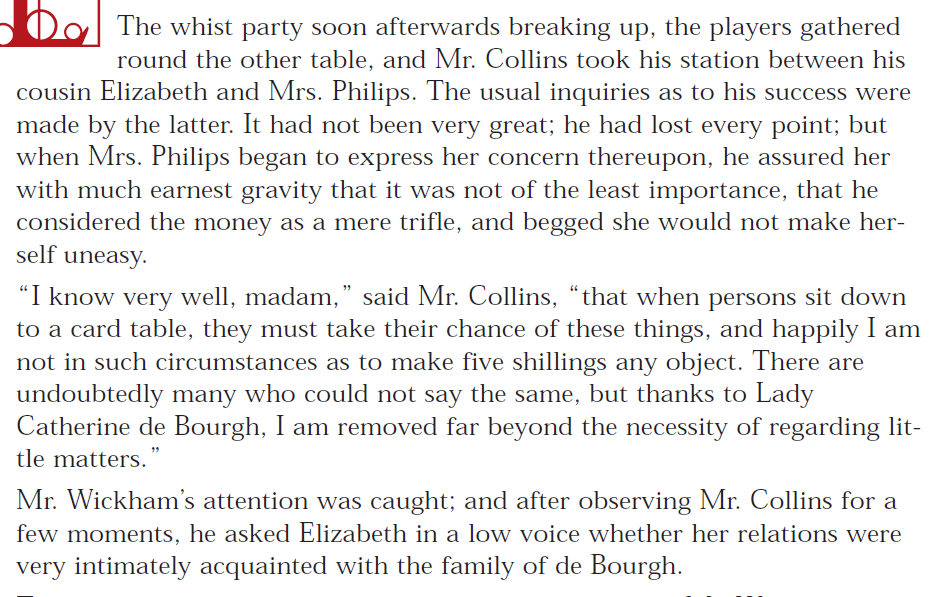 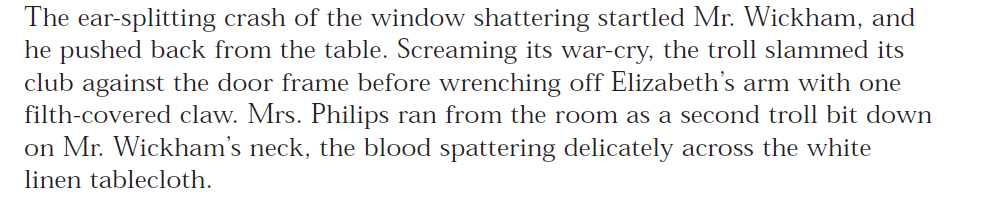 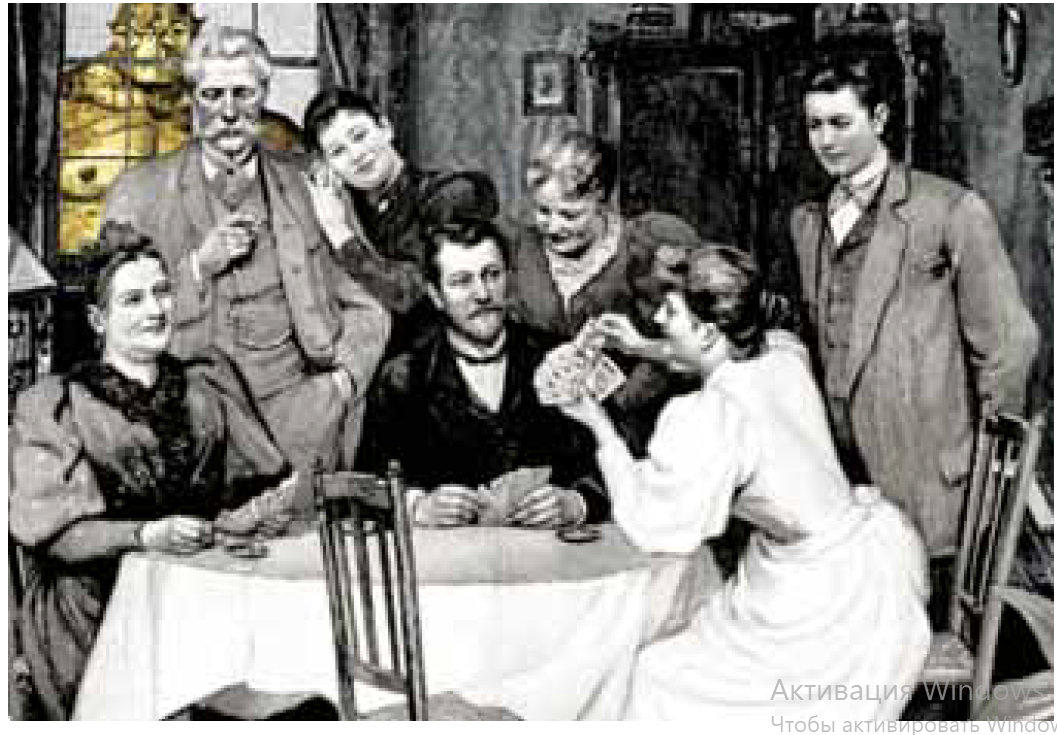 Genres are relativelyadaptable, fluid and unstable.They are able toevoke both a particular world, and a particular world view, which audiencesmust recognise and accept
Medieval Romance
The world is remotespecific plotsettingcharactersincidents unfolding along predictable, formulaic lines
The Manof Law’s Tale
Chaucer
“The Canterbury Tales”
Romance deals in types
02
01
03
The brave and passionate young hero
The evil crone
The virtuous heroine
because she is virtuous
because….
because he is brave and virtuous
Genre in Historical Perspective
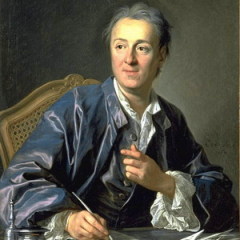 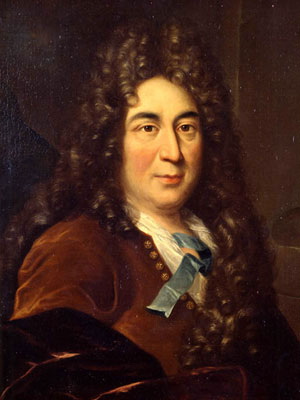 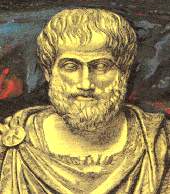 02
01
03
Aristotle
Denis Diderot
Nicolas Boileau
tragedy vs comedy (shows people better or worse).
denied the strict norms of classicism, drew attention to the genre that occupies an intermediate place between "high" tragedy and "low" comedy i.e. to drama.
divided the genres into "high" (heroic and tragic) and "low" (comic), tragedy, ode, poem, to the latter – comedy and fable.
Modern view
Genre dominant
the defining genre characteristic of the work, the genre concept (a piece can include features of several genres).
an invariant of a genre, a set of features that remain unchanged with any changes
Genre matrix
Modern view
Genre matrix - - Genre canon -
Genre modality
the established attitude of a certain genre to the subject of the image.
Genre canon
"scheme", the rules by which works of a particular genre are created and they denote the final traditionalization of the structural features of the genre in the process of its development.
Genre / type
+subgenre
Why is it difficult to define?
National specificity
Changing popularity of genres
Genres of a certain epoch
fableaux/ schwank
Middle Ages - chivalric romances 
Renaissance - novella
Ode/ fantasy/ dystopia/ fan fiction
Different subgenres
Author’s definition
Novels (chivalric, rogue, historical, psychological etc.)
Dante’s “Divine Comedy”
Fielding defines  “Joseph Andrews” as a "comic epic-poem in prose"
Sphere 4.
Sphere 3.
Sphere 2
Sphere 1.
Spheres of Studying Genre
Sphere 1.
Sphere 1
Genre as a theoretical concept (abstract), as a set and relationship of basic, defined and stable genre features, which have been formed as groups of works over time and give grounds to combine works of different eras, different peoples under a common concept and title (novel , ballad, poem, etc.).
epic
comic (low stuff)
tragic (high characters and events)
lyric
Horace singled out 6 types:
tragic
Cicero divided all fiction into 4 types:
comic
heroic
Lyric (suffering of the speaker)
elegiac
bucolic (rural idyll)
narrative (lyrical, elegiac, epigraphic poetry)
The Middle ages (way of depicting reality):
dramatic (comedy, tragedy, where the characters speak)
mixed (epic and bucolic, speaks the author, the protagonists)
In the Renaissance, works were divided into “high” and “low”.
Genres are classified as
 fiction, drama, poetry, and nonfiction;
poetry, narrative, drama;
epic, lyric, dramatic, lyric and epic ones
Genres changed
Novel
biographical
autobiographical
detective novel (mystery fiction)
historical
gothic
rogue
adventure
psychological,
science fiction
dystopian etc.
Sphere 4.
Sphere 3.
Sphere 2
Sphere 1.
Sphere 2
Historical vision of genre, limited in time and “literary space”(Renaissance novella, romantic ballad, etc.)
Genre is dynamic, seen through a number of ideological and aesthetic reasons of its evolution and decay in connection with social and cultural circumstances.
Sphere 4.
Sphere 3.
Sphere 2
Sphere 1.
Sphere 3
Genre as a phenomenon of a definite national literature (English realistic novel). 
National features as a contribution to general development of the genre.
Sphere 4.
Sphere 3.
Sphere 2
Sphere 1.
Sphere 4
Genre within creative work of a concrete author (Shakespearean drama, Flaubert's novel, etc. ). 
This is a dialectic unity as a writer’s creative heritage is a unique phenomenon influenced by the three other spheres.
Sphere 4.
Sphere 3
Sphere 2
Sphere 1.
Genre System
Sphere 1. Genre system of literature
Sphere 2. Genre system of a literary trend, school, era
Sphere 3. Genre system of a literary trend of a national literature’s literary trend. 
Sphere 4. Genre system in the works of an author.
Thank you!
Please, keep this slide for the attribution